Вальдорфська педагогіка
Приймай дитину з благословенням, виховуй її з любов`ю, відпускай вільною. 
     
    Рудольф Штайнер
Особистість дитини має бути в центрі процесу навчання та виховання
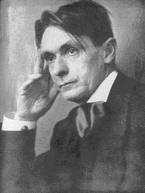 розробку антропософії, духовного 
світогляду на
 педагогічний процес Р. Штайнер 
вважав головною 
справою свого життя. Саме основні 
філософські 
переконання Р. Штайнера (свобода волі 
Людини) 
є найвищою цінністю. Свобода волі 
пов’язана з творчістю, здатність до 
якої відрізняє  людину від 
всіх живих істот. Уучень у процесі
 пізнання поступово повинен пройти
 історичний шлях, який людство пройшло
 у своєму розвитку. 
Мета людини – гармонійно поєднати свою 
«потрійну» природу: розумову, естетичну та 
моральну.
Перша вальдорфська школа
була заснована відомим мислителем, філософом, літературознавцем Рудольфом Штайнером у 1919 році для дітей працівників тютюнової фабрики в Штутгарті. Він втілив у цій школі розроблене ним філософське вчення – антропософію (грец. – вміння про людину), відповідно до якого розвиток здібності пізнання приводить людину до досконалості. Антропософія поєднує в собі елементи суб’єктивного ідеалізму Гете та християнства.
Наукові напрацювання Штайнера залишили помітний слід у гносеології, природознавстві, архітектурі, медицині, а також у педагогіці
«Питання не в тому: що потрібно знати та вміти людині для існуючого соціального порядку, а в тому, що закладено в людині і що можна розвивати. Лише в цьому випадку суспільство буде отримувати нові сили від підростаючого покоління. І лише в такому випадку в суспільстві буде жити те, що вносять нові його члени». 
                       Рудольф Штайнер
Кредо Вальдорфської школи - відмова від влади над дітьми
Завдання вальдорфської школи – розвивати здібності, а не збирати та накопичувати знання. Головне в навчанні – не завантаження пам`яті учнів, але розвиток здібностей відчувати, вміння творчо конструювати, знання природи і художній смак. 
Основне це дитина, її внутрішній світ – динамічний, різноколірний.
Вальдорфська педагогіка – спосіб життя
Процес навчання та виховання повинен пристосовуватись до дитини, а не вона до них. Школа існує для дітей, заради дітей, а не діти – матеріал для школи. Навчання не може бути відокремленим від виховання: будь-яке навчання є одночасно і вихованням певних якостей особистості.
Вальфдорська педагогіка – це багаторічний практичний досвід. У ній поєднані можливості мислительного, естетичного, трудового, соціального, морального виховання, принципи індивідуального підходу та свободи у вихованні.
Діти навчаються в процесі діалогу, але наслідують, імітують того, хто завоює їх довіру. Принцип авторитету– один з ключових принципів вальдорфської школи. Серед вчителів школи не може бути таких, які не завоювали авторитет учнів. Адже основне призначення школи – не сума знань, не оволодіння предметами і навичками, а вільне самовизначення учня, людини.